CS5220 Advanced Topics in Web ProgrammingReact for Building Single-Page Applications (SPA)
Chengyu Sun
California State University, Los Angeles
Create React App
The recommended way to create a new single-page app
npx create-react-app <name>
See package.json for build commands
Use npm run eject to see the tooling underneath
Basic App Structure
<div id="root"></div>
index.html
Bundled scripts added by
the build process
Loads the React libraries and
renders the App component
index.js
App.js
The App component
Understand App.js
Import and export
ES6 module
Webpack imports
className
The Need for Routing
Usually we have different pages in a web application
How do we have different "pages" in a SPA?
Home
About
Login
Routing
Load different components based on different URL
About
Component
Login
Component
Home
About
Login
Home Component
App Component
React Router
React Router is the most popular routing solution for React
npm install react-router-dom
Basic Usage of React Router …
<Router>
    <ul>
        <li><Link to="/">Home</Link></li>
        <li><Link to="/about">About</Link></li>
   </ul>
    <div id="content">
        <Route path="/" exact><Home /></Route>
        <Route path="/about"><About /><Route>
    </div>
</Router>
… Basic Usage of React Router
<Router> component listens to URL changes and loads/unloads components
<Route> maps a path to a component
exact matches the full path instead of just the prefix
<Link> replaces <a> so the requests do not go back to the server
Other React Router Components
<BrowserRouter> vs <HashRouter>
BrowserRouter relies on HTML 5 History API which may not be available on older browsers
BrowserRouter also relies on the web server configured to serve index.html regardless of the path
HashRouter has # in URLs which is aesthetically unpleasing
<Link> vs <NavLink>
NavLink allow more styling (e.g. activated link)
<Switch> renders the first matched <Route> in its children
Guest Book Example
My Guest Book
John says:
Hello!
Edit | Delete
Edit | Delete
Jane says:
Your website looks nice.
Edit | Delete
Joe says:
Nice to meet you. I’m from China.
Add Comment
Add Comment
Edit Entry
Your name:
Your name:
Jane
Your website looks nice.
Add
Save
GuestBook Source Code
REST API in Node.js - https://github.com/cysun/guestbook-node-api
React SPA - https://github.com/cysun/guestbook-react-spa
Uses React Boostrap and hooks
Load Data from Server
When?
How?
Component Lifecycle Methods
Mounting (invoked only once)
constructor()
render()
componentDidMount()
Updating
render()
componentDidUpdate()
Unmounting (invoked only once)
componentWillUnMount()
Fetch vs Axios
Both are Promise-based
Fetch is a standard Web API
May not be available on older browsers
Available for React Native
Axios is a popular JavaScript HTTP client library
Treat error status codes as error so it can be handled in catch() instead of then()
Map GuestBook Entries to Rows
Array map() method converts
one array into another
When a list of elements
are rendered, each element
should a string key attribute
<tbody>
{
    entries.map(entry => (
        <tr key={entry.id.toString()}>
            <td>{entry.name}</td>
            <td>{entry.message}</td>
        </tr>
    ))
}
</tbody>
JavaScript expression
Forms Are Special …
this.state = { name: "Joe" };
<input type="text" value={this.state.name} />
React
DOM
state: { name: "Joe" }
input
value: "Joe"
… Forms Are Special
Form elements keep their internal states in DOM (e.g. value for <input>)
The data kind of goes from view  state instead of the state  view
React only allows one-way binding
Two Ways to Deal with Forms
Use ref to reference DOM elements and get their values
Controlled Components (recommended)
Handle onChange event
Set state in event handler
<input type="text"
    onChange={ event => this.setState(
        {name: event.target.value}) } />
Submit a Form
Handle the onSubmit event of the form, e.g.
Prevent browser
from submitting
the form
<form onSubmit={
    event => {
        event.preventDefault();
        axios.post("/api", {
            this.state.name,
            this.state.message
        })
        .then( ()=>history.push("/") );
    }
}>
"Redirect" to /
Event handler
A hook provide by React Router
Keeping Data in SPA …
It's inefficient to query the server every time the GuestBook component is mounted
Maybe we want to keep a local copy of GuestBook in the SPA (the data may get stale but it's more efficient)
… Keeping Data in SPA
Where the data should be stored?
App
GuestBook
AddComment
Basic State Management in React
States stored in root component
Parent passes data down to children as properties
Parent also passes callback functions to children as properties, and children can use those callbacks to send changes back up
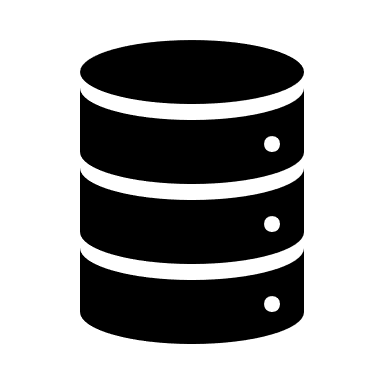 State Management Can Get Difficult and Messy
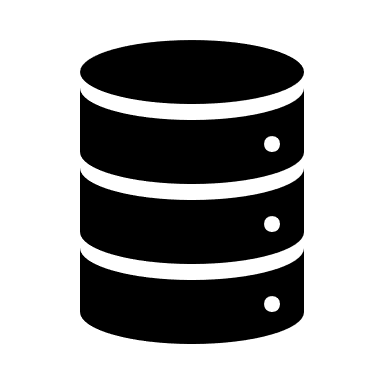 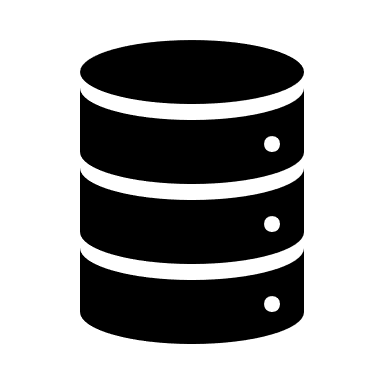 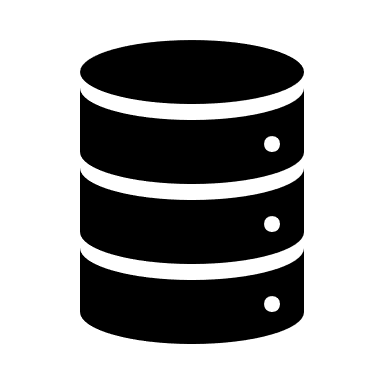 Store States in One Place
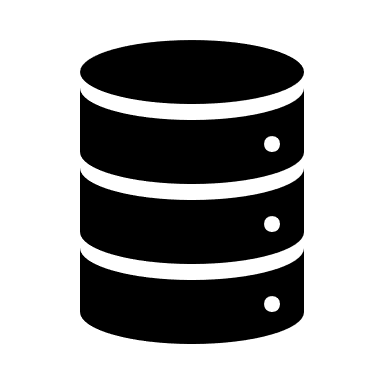 State Management Solutions
React Context API
Redux
More mature and performant
More features and tool support
Some React Resources
React Bootstrap
React Icons
Awesome React Components
bit.dev for publishing, sharing, and searching components
Readings
React
React Router
Redux and React Redux